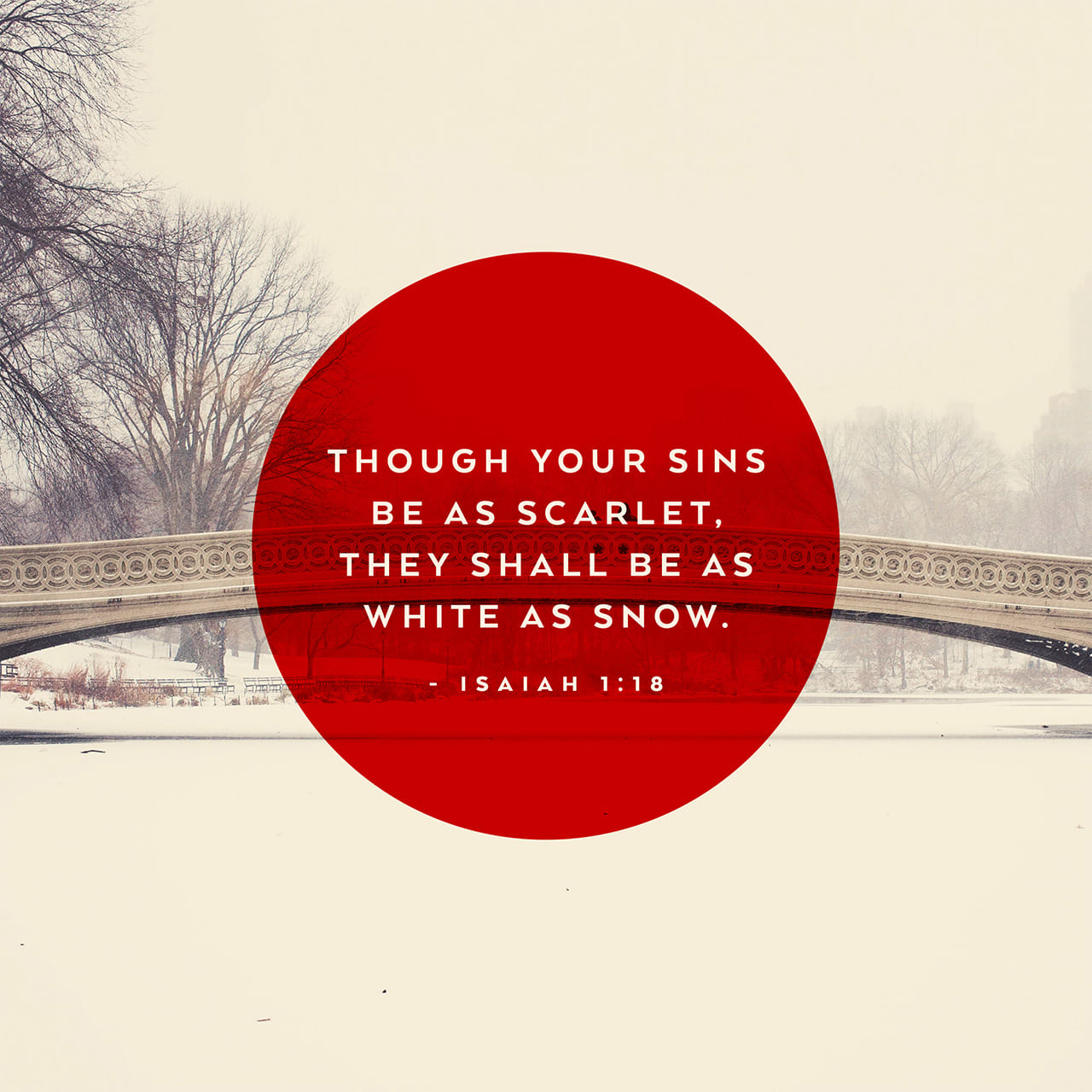 Come, Let us Reason Together
Isaiah 1:11-20
God still speaks.. 1-2
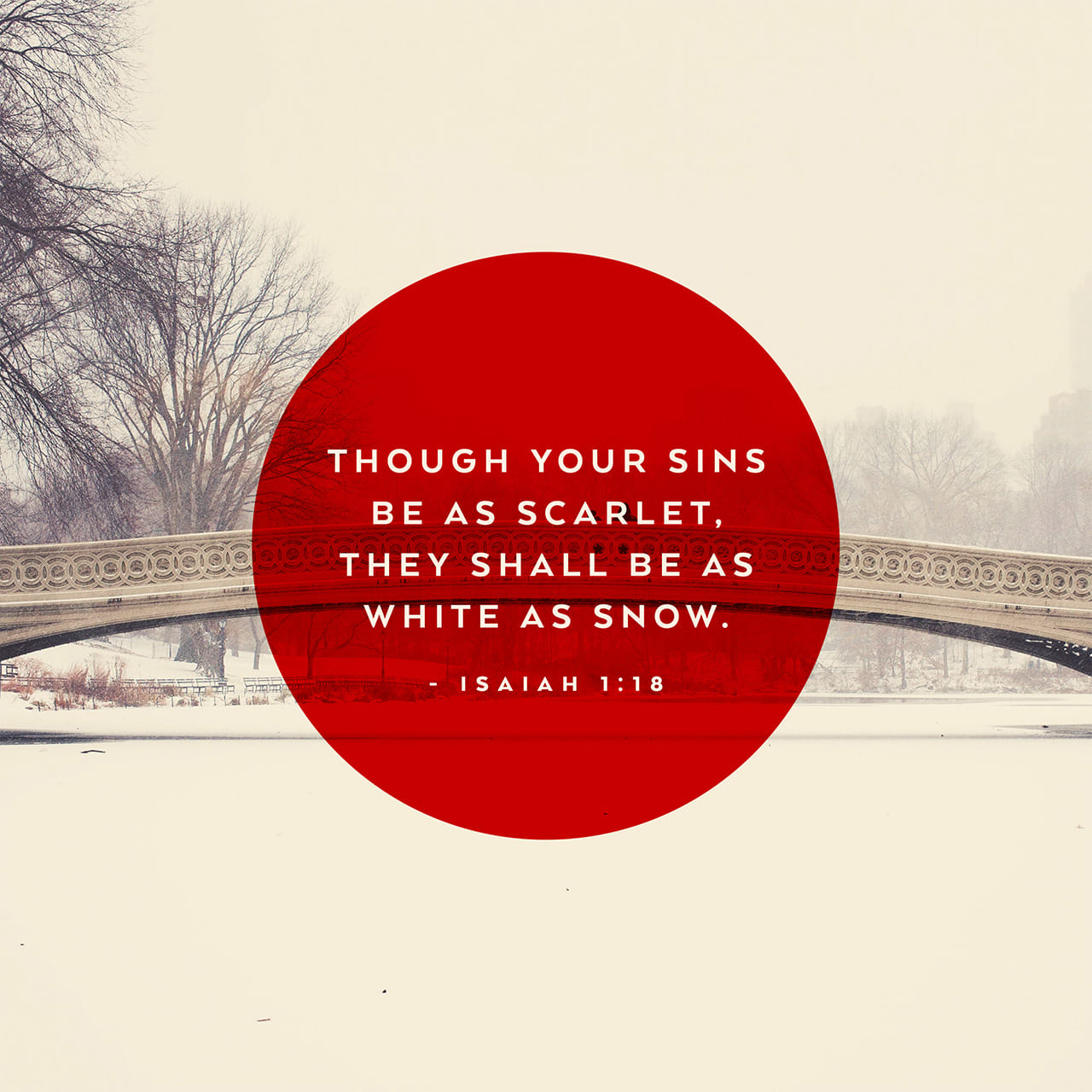 Isaiah 1:1-2 The vision of Isaiah the son of Amoz, which he saw concerning Judah and Jerusalem in the days of Uzziah, Jotham, Ahaz, and Hezekiah, kings of Judah.
Hear, O heavens, and give ear, O earth! For the Lord has spoken:
God speaks every day..  Psalm 19:2 Rom 1:20
Through His prophets.. Heb 1:1-2 Deut 16:16-18
God calls heaven and earth as witness
Jehovah’s indictment..2-9
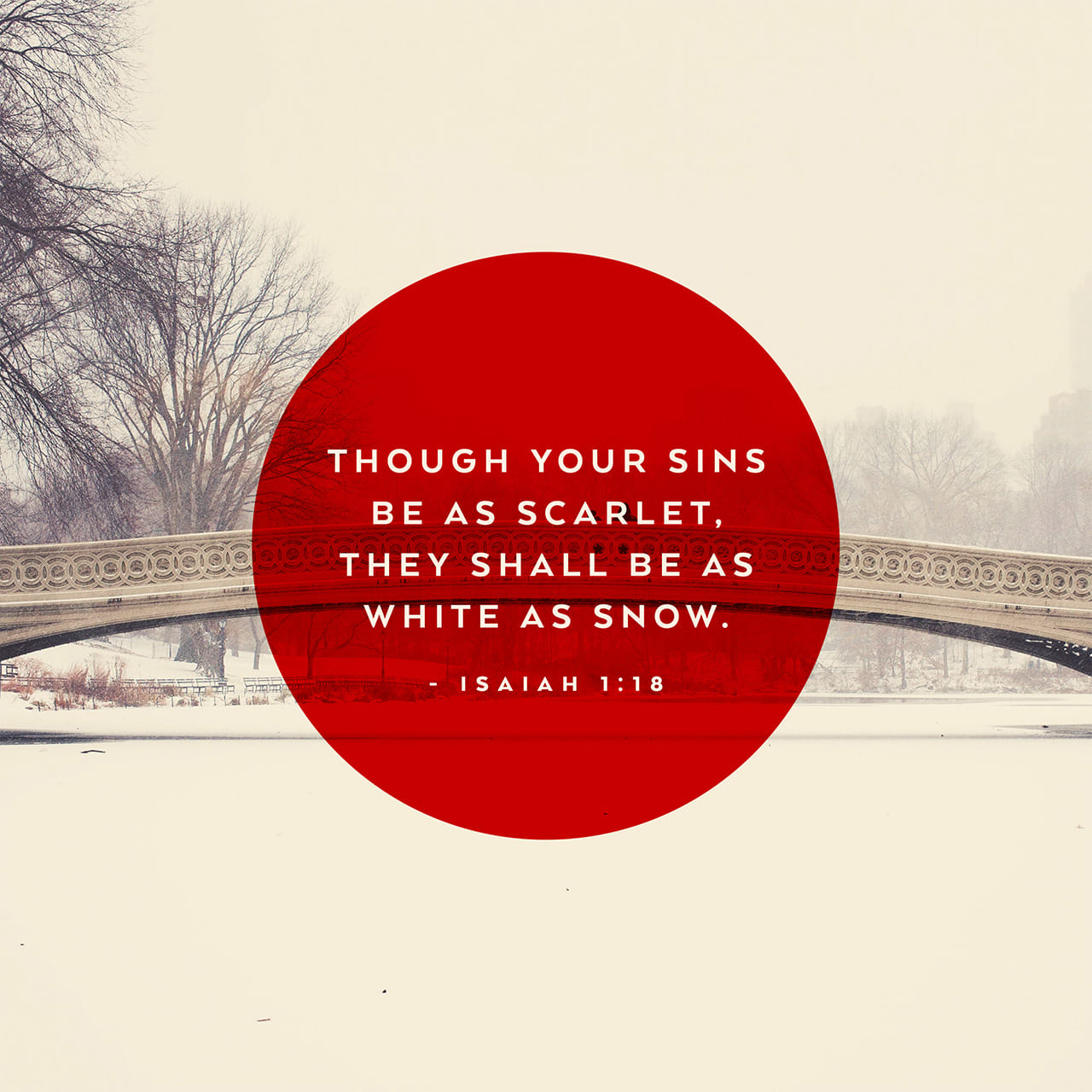 My children have rebelled 
They have forgotten Me 
Forsaken the Lord/corrupted
The nation is sick/battered
Stupidity/stubborn/self-destructive
Like Sodom & Gomorrah
Unacceptable Worship.. 10-15
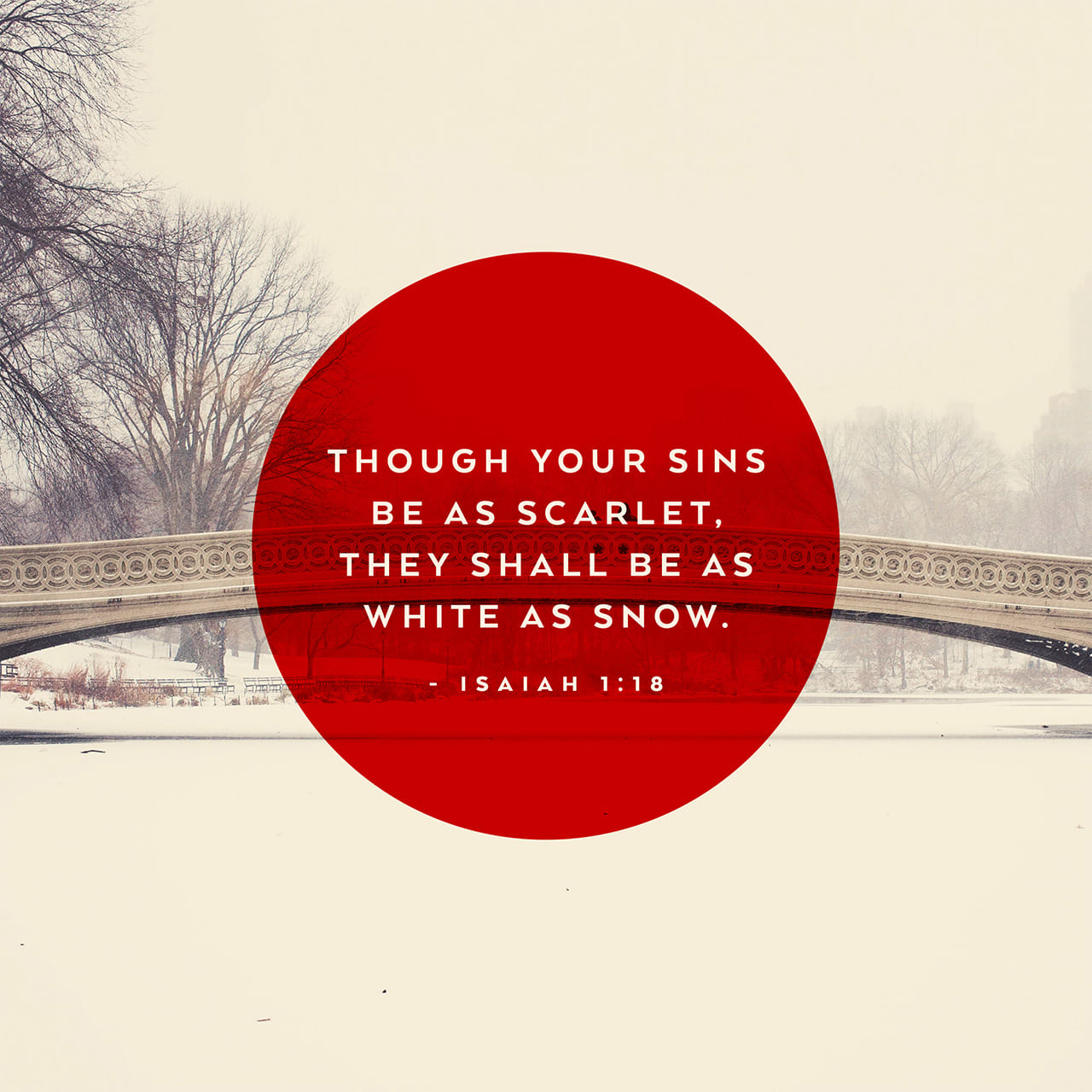 Israel offers endless sacrifices
God is weary of their festivals
They pray, but God is sick of hypocrisy
God commanded these, but desires the heart
God despises mere external worship
Worship must draw us to God/Christ
God Pleads with Sinners.. 16-20
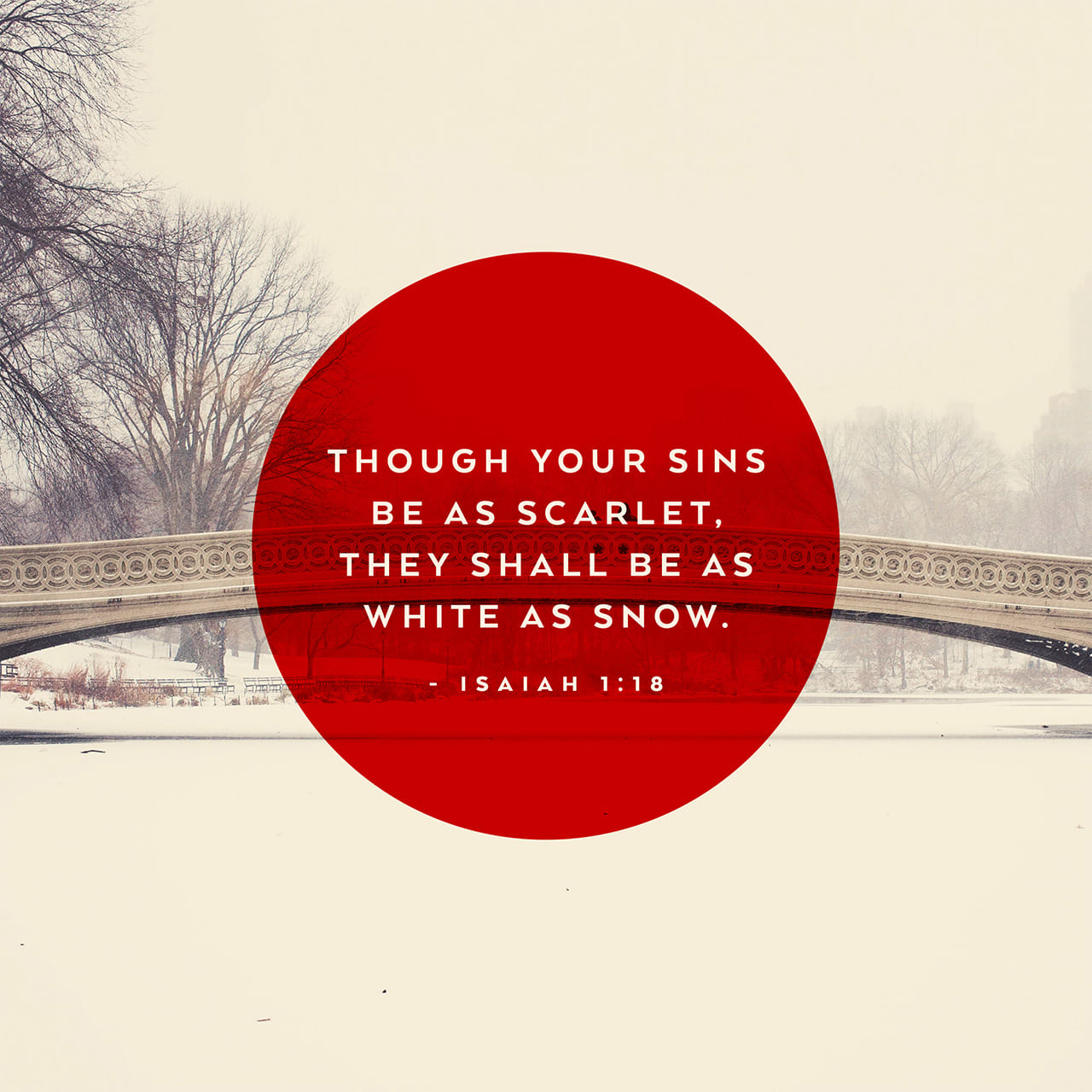 Wash yourselves, make yourselves clean
Learn to do good (change in treatment of others)
Come now, let us reason together
Though stained red, make white as snow
Genuine repentance brings complete forgiveness
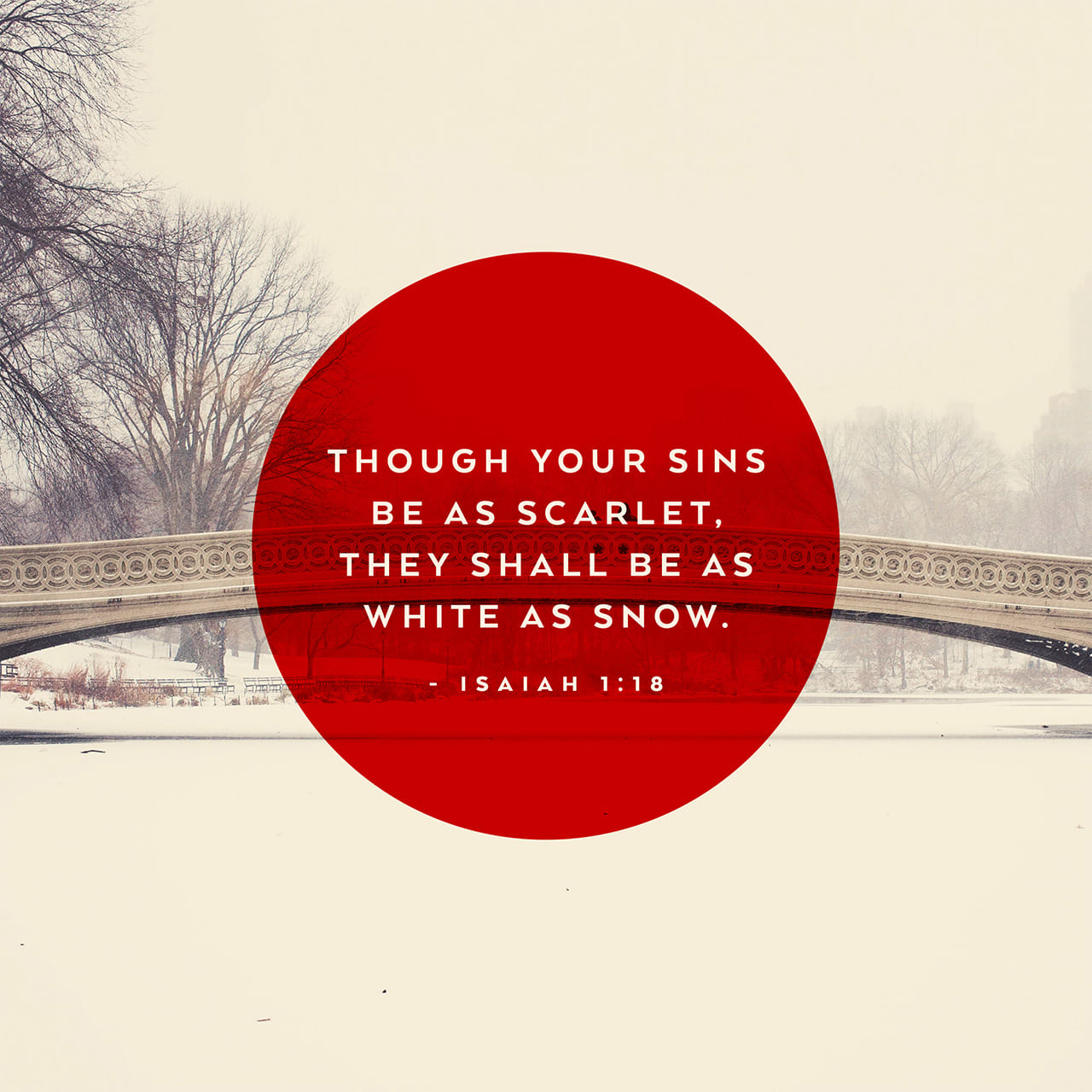 Come, Let us Reason Together
Isaiah 1:11-20